Literal
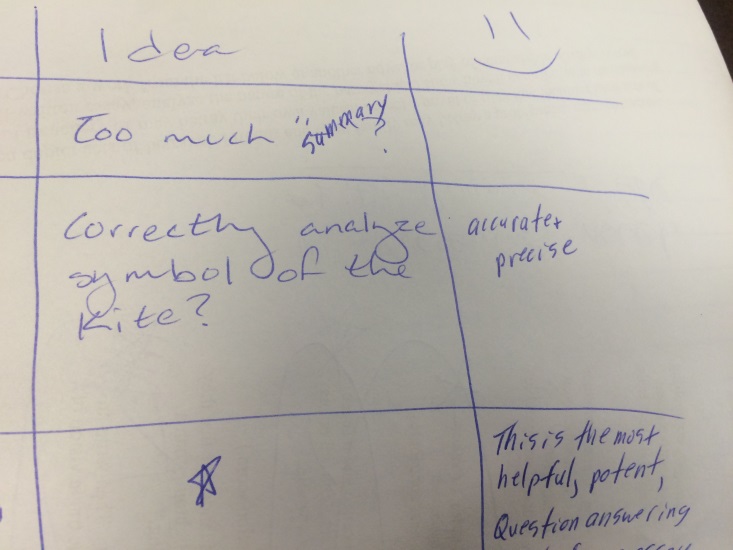 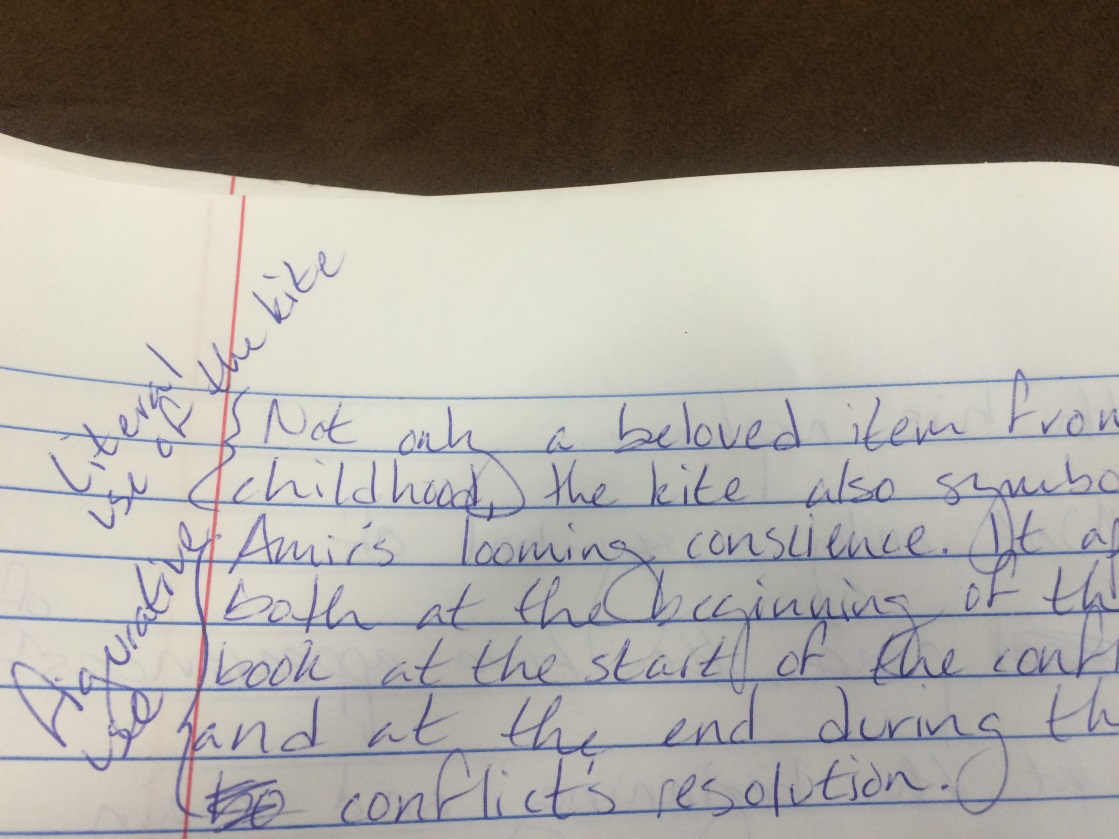 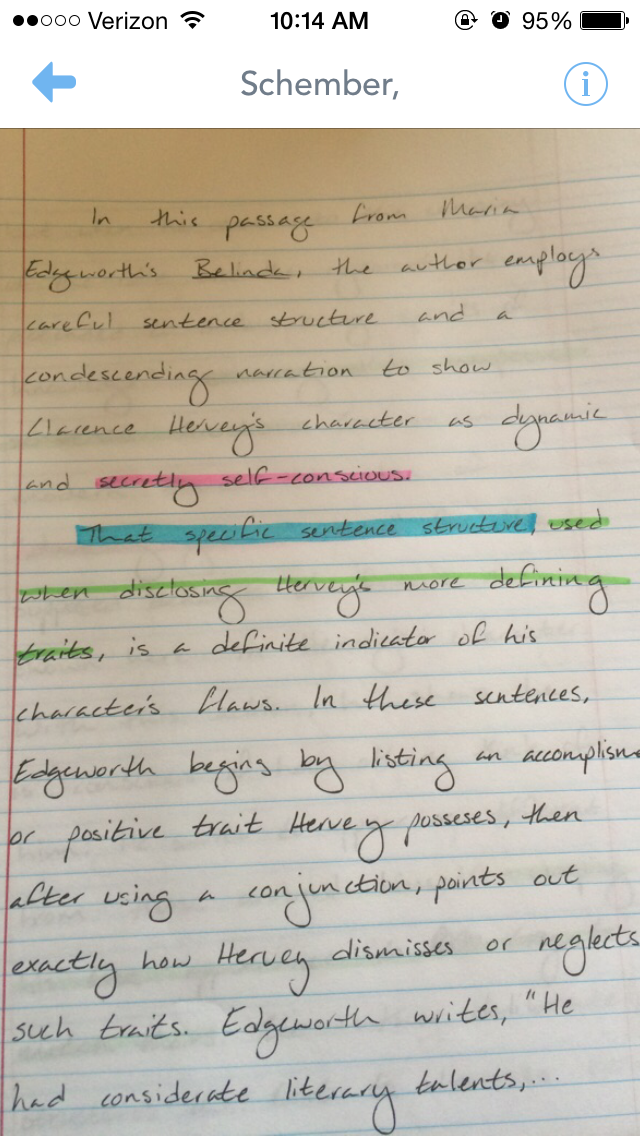 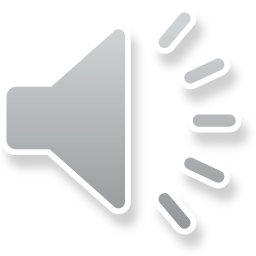 Figurative and Literal: Does anyone remember the eros poems?
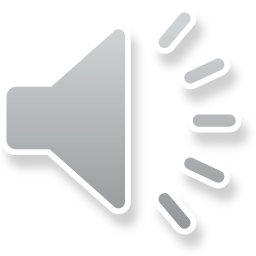 Figurative
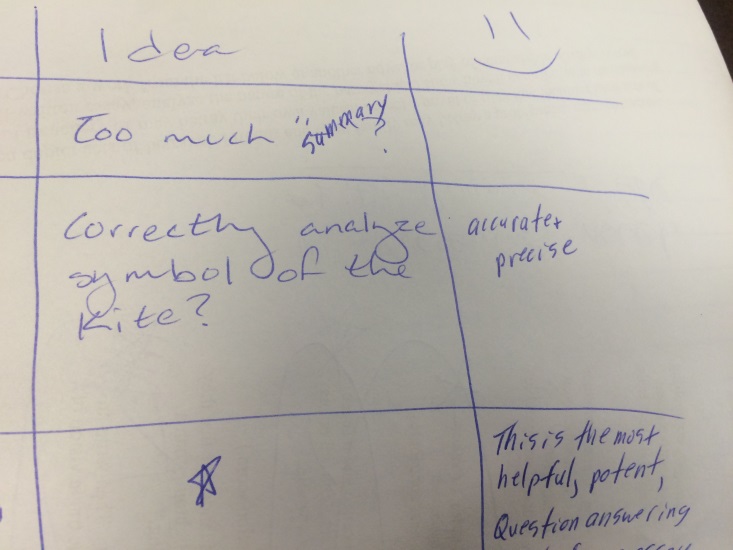 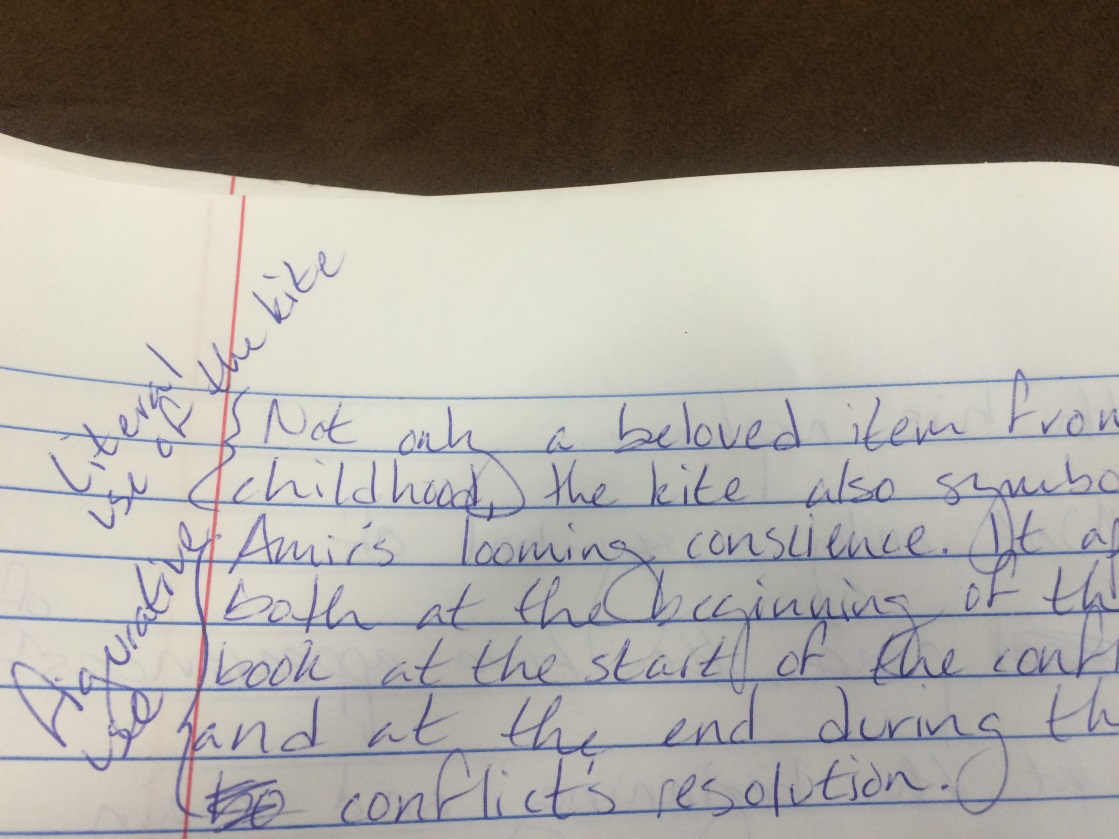 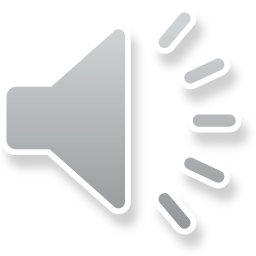 Text as a Whole
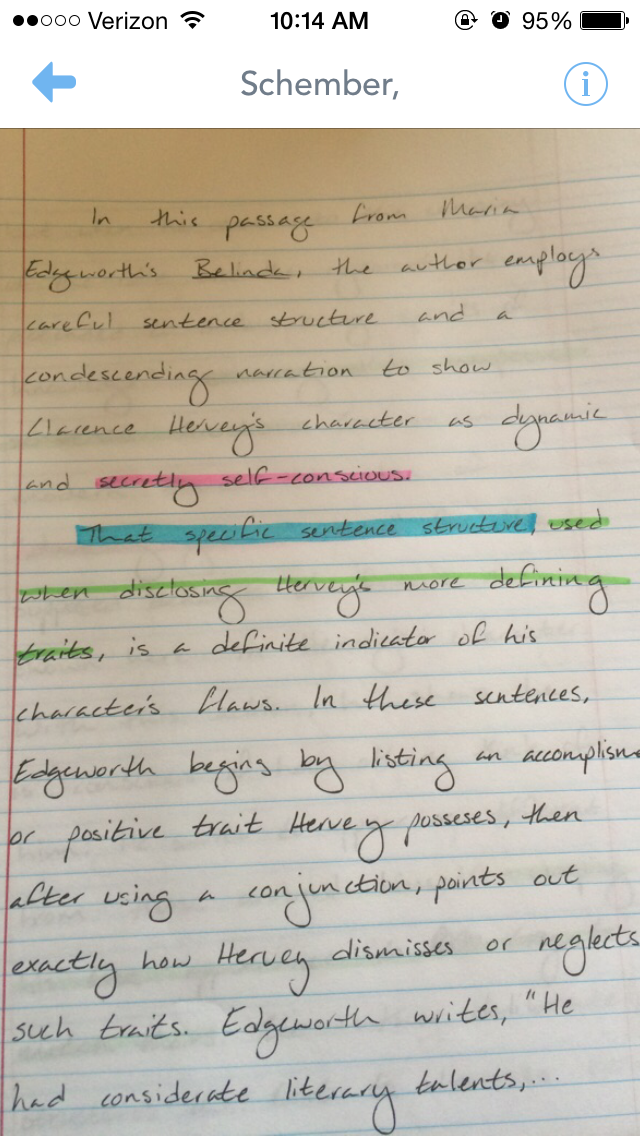 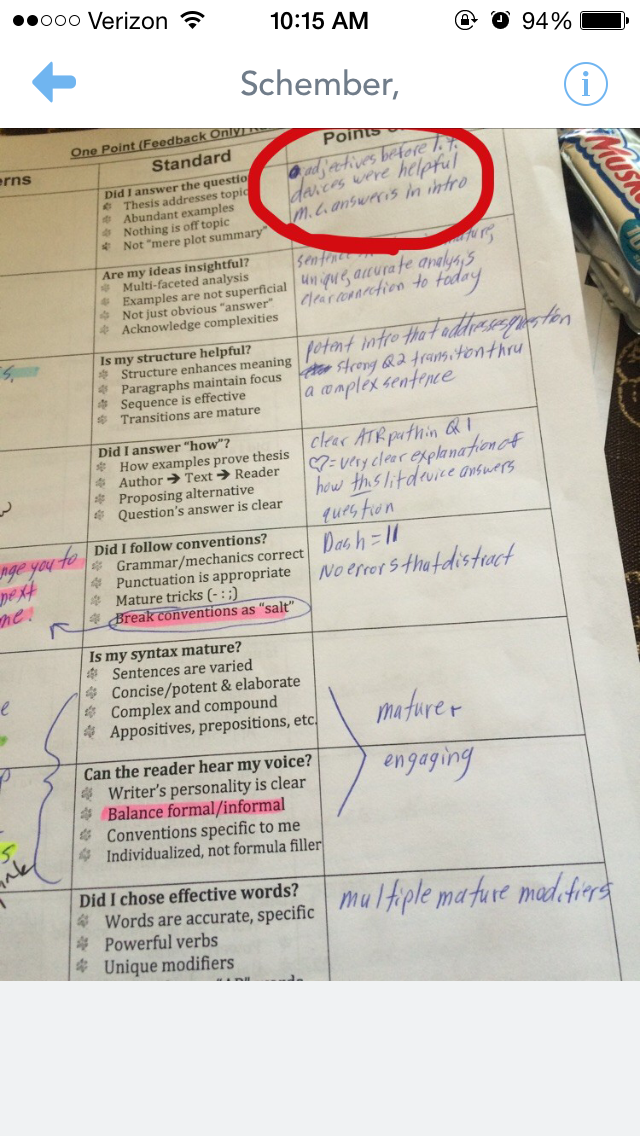 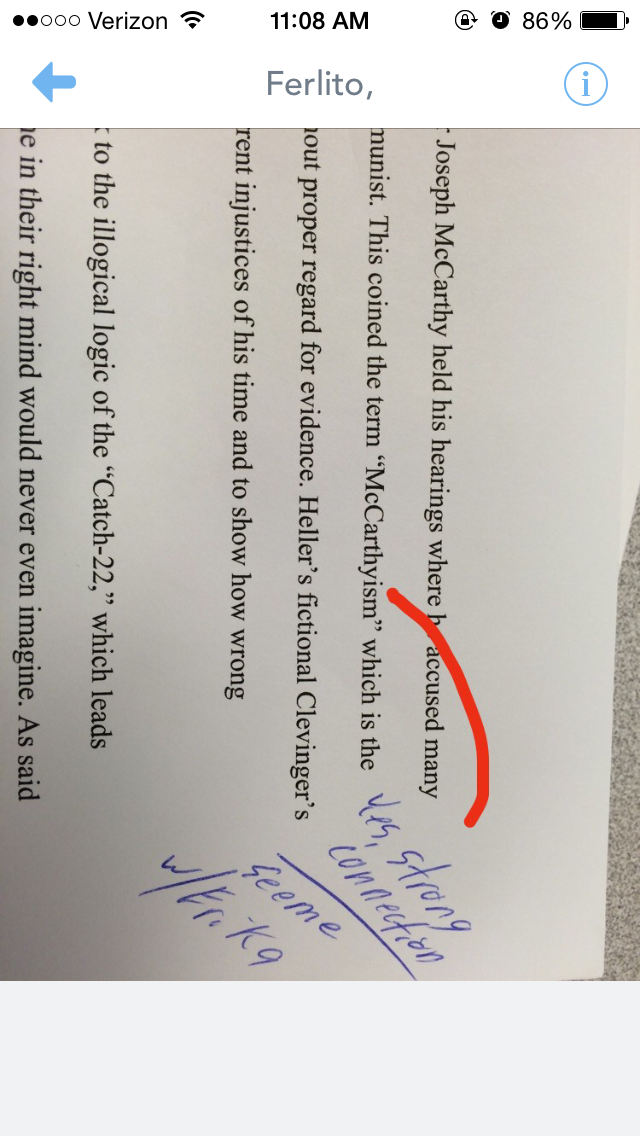 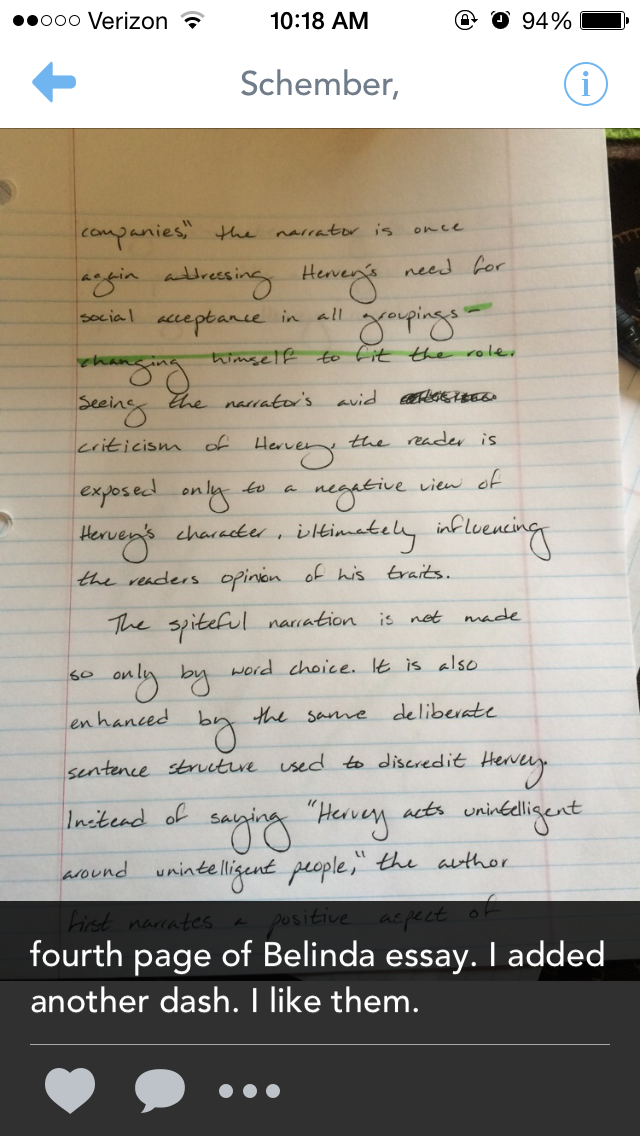 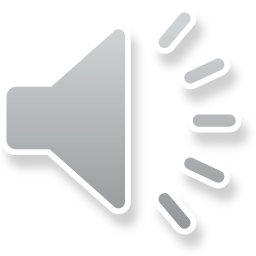 ATR Path
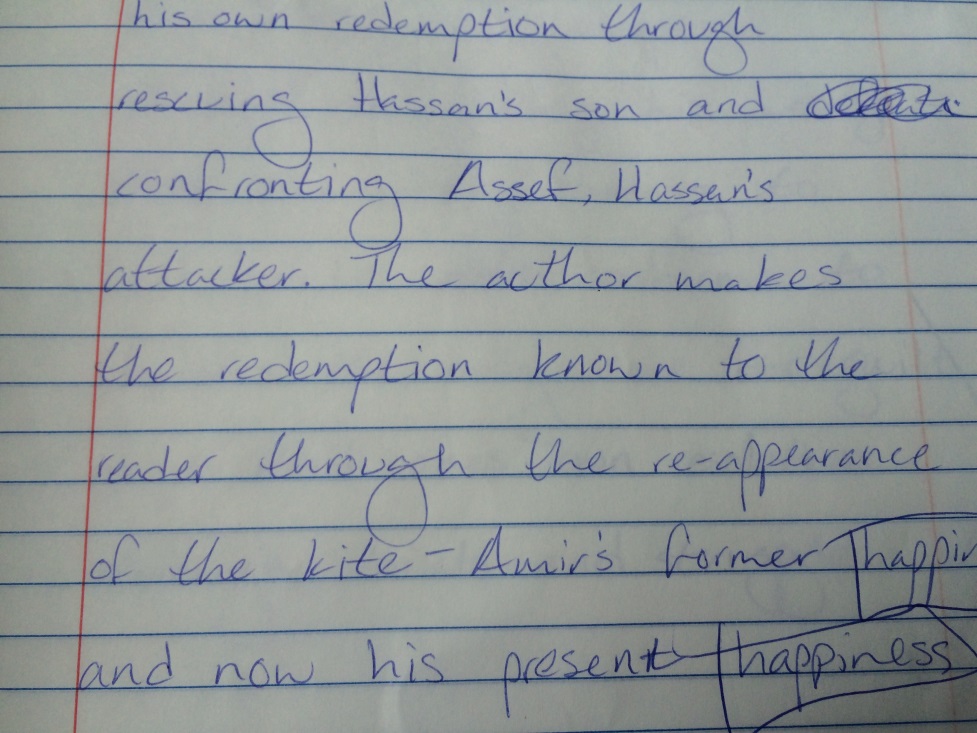 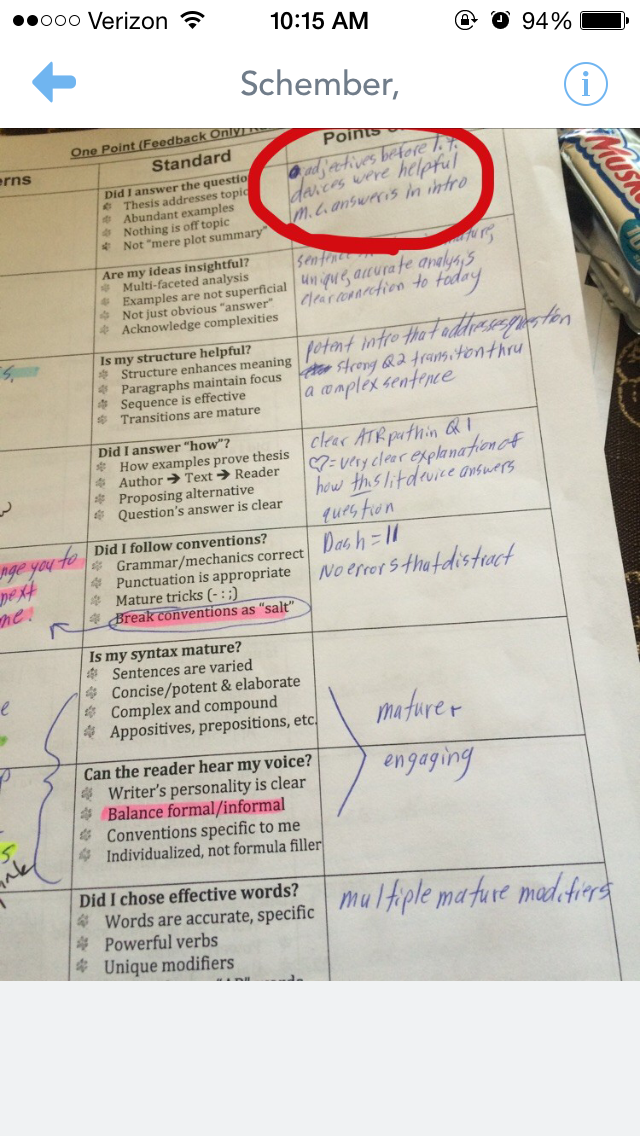 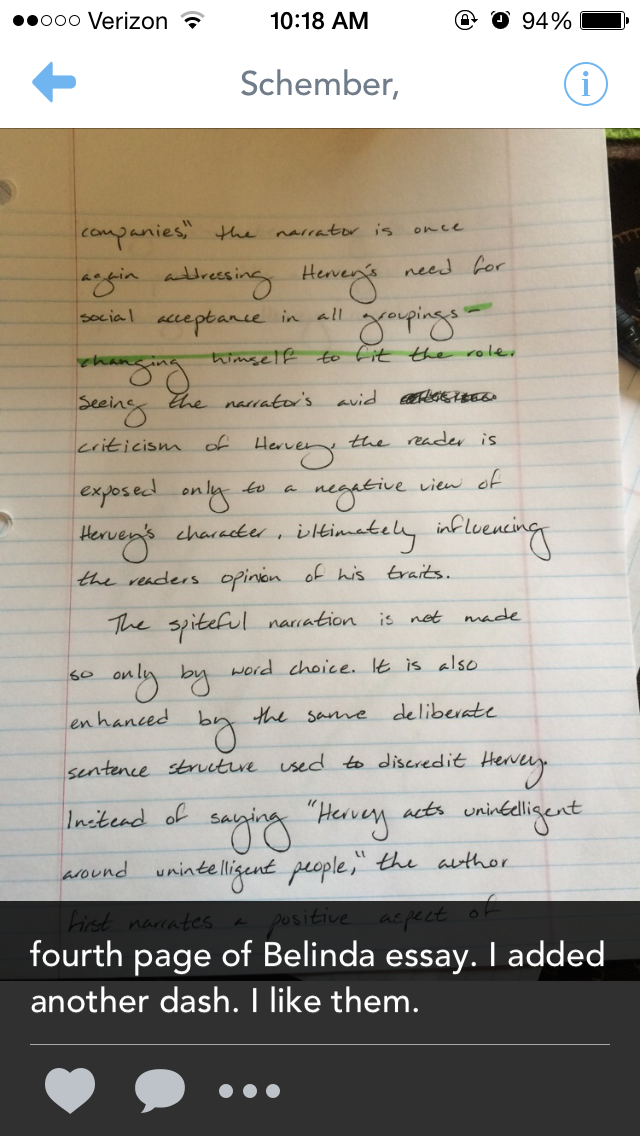 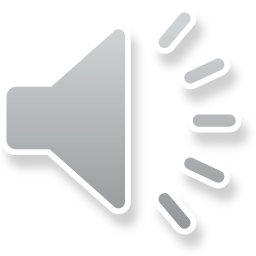 Black and White
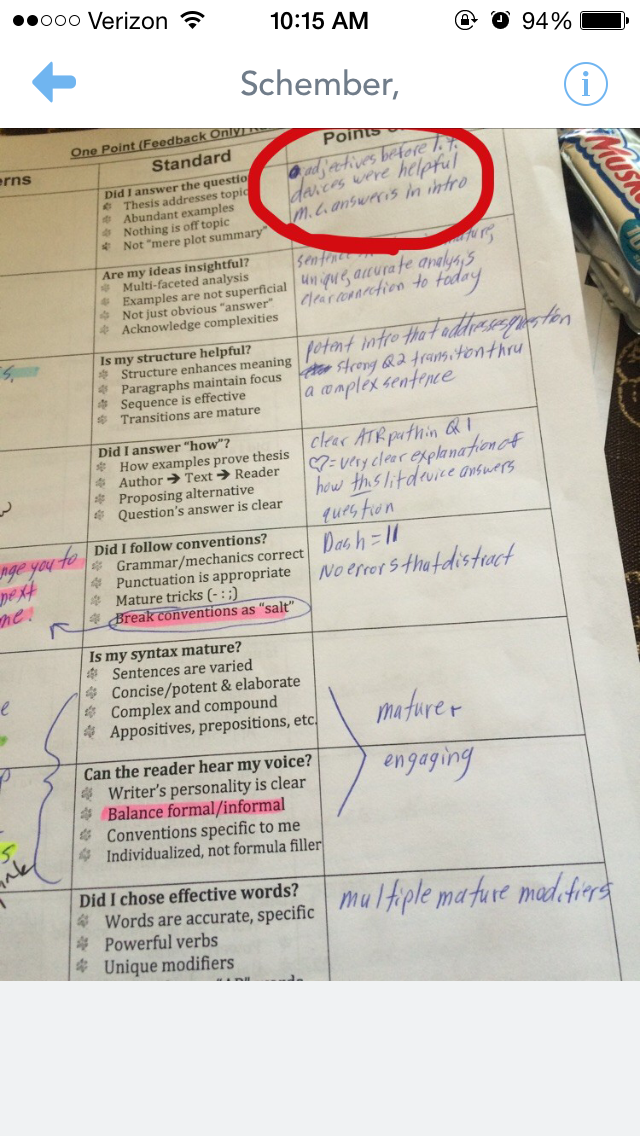 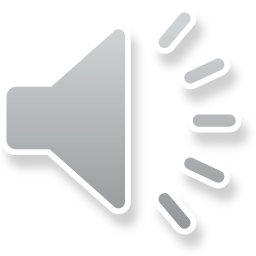 Color
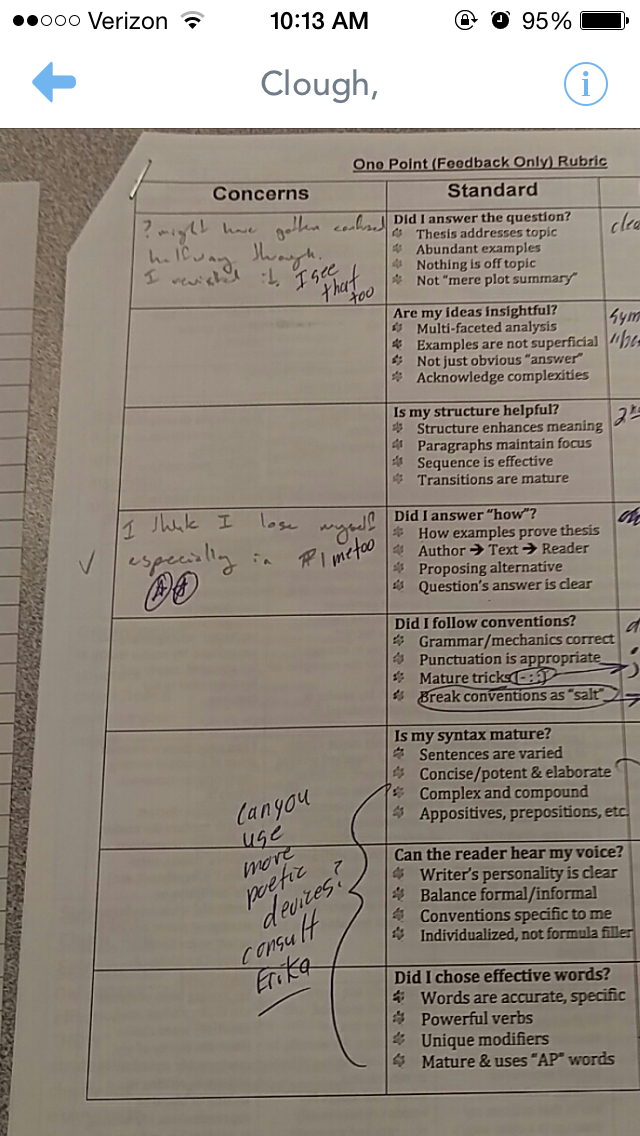 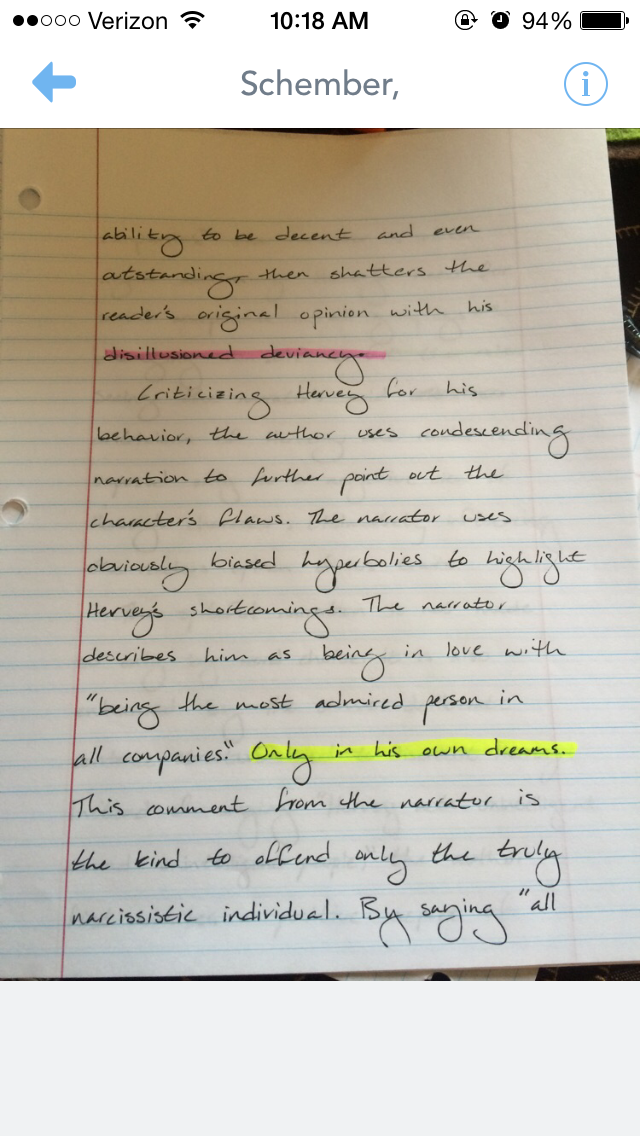 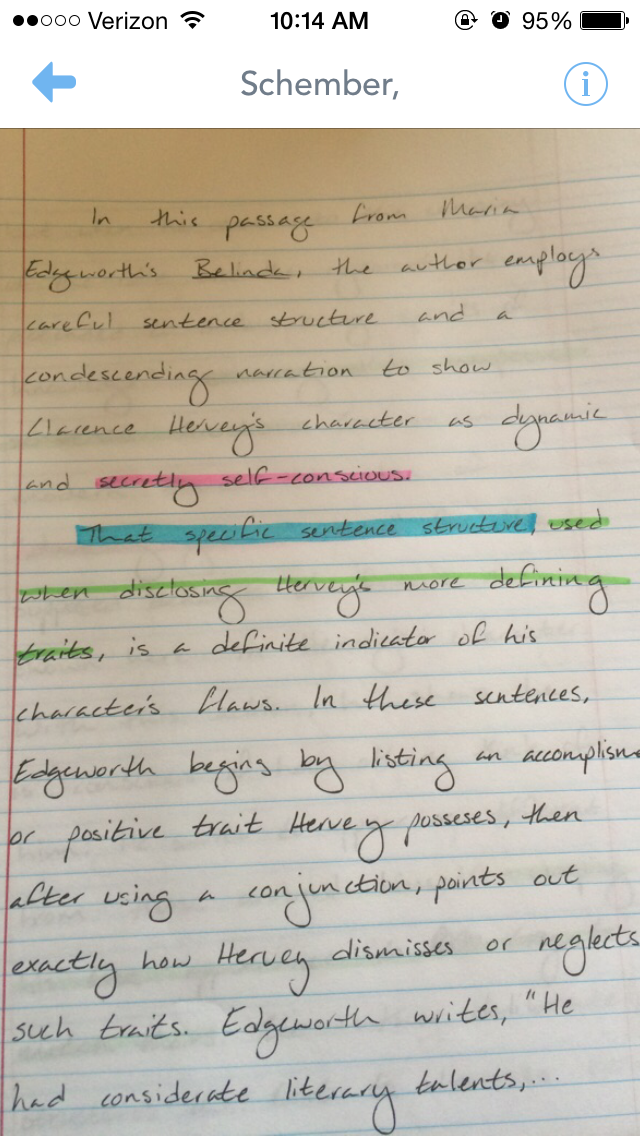 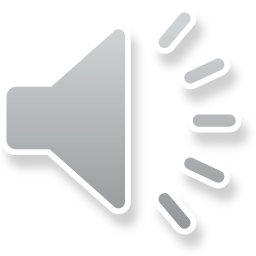 Color: Voice
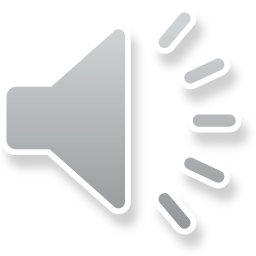 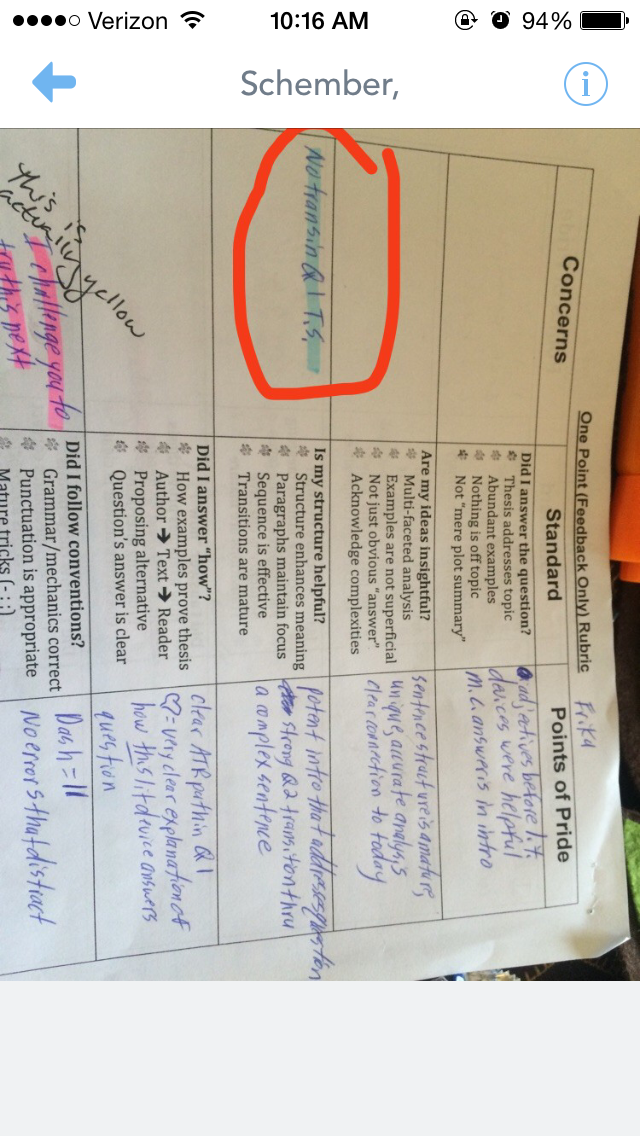 HOW/ Answering the Question
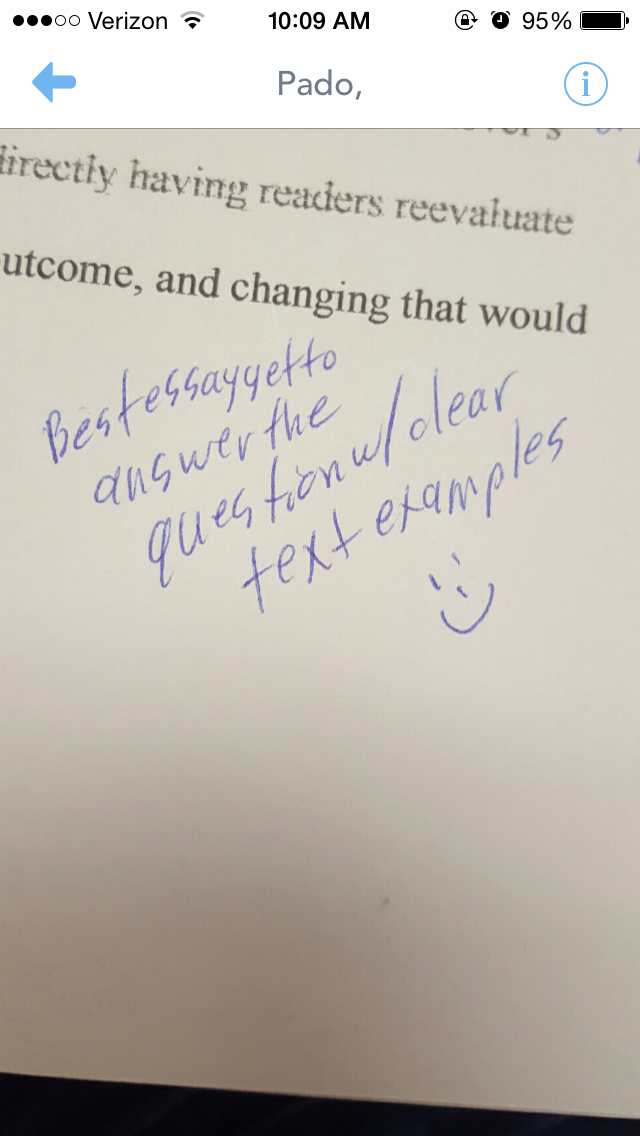 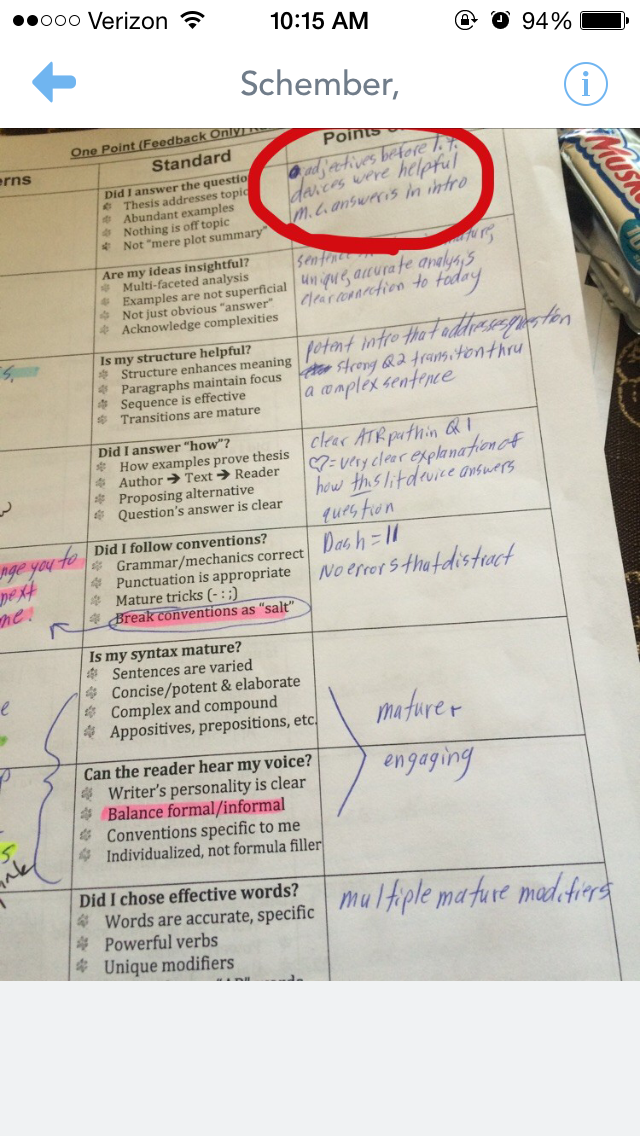 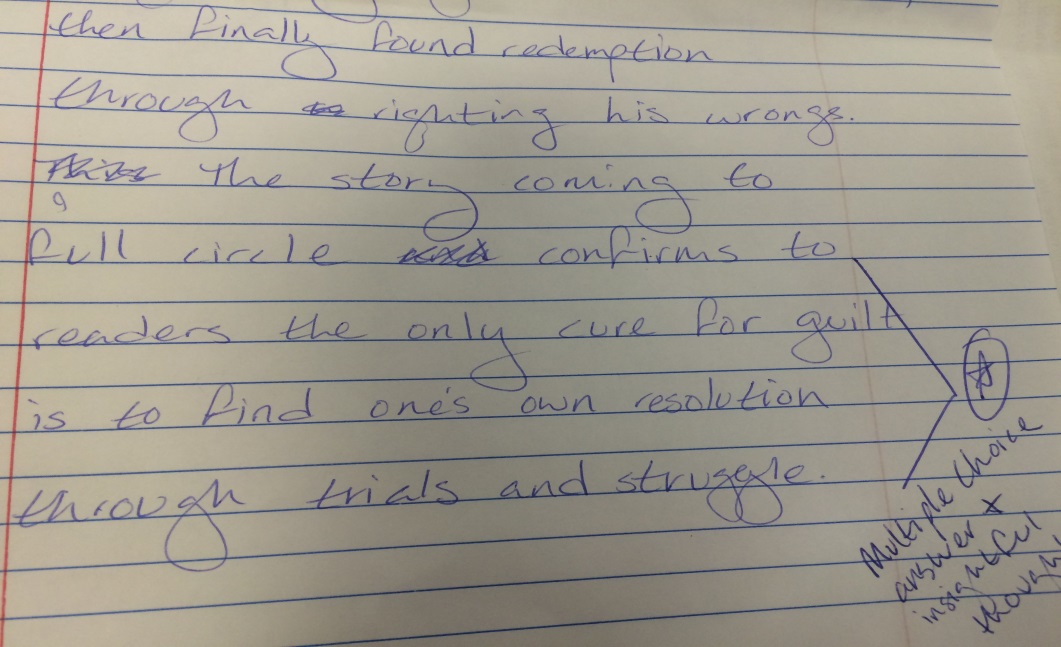 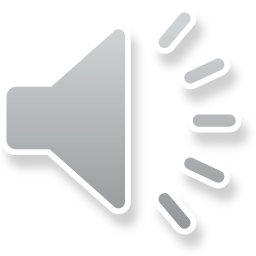 My Struggle Learning How
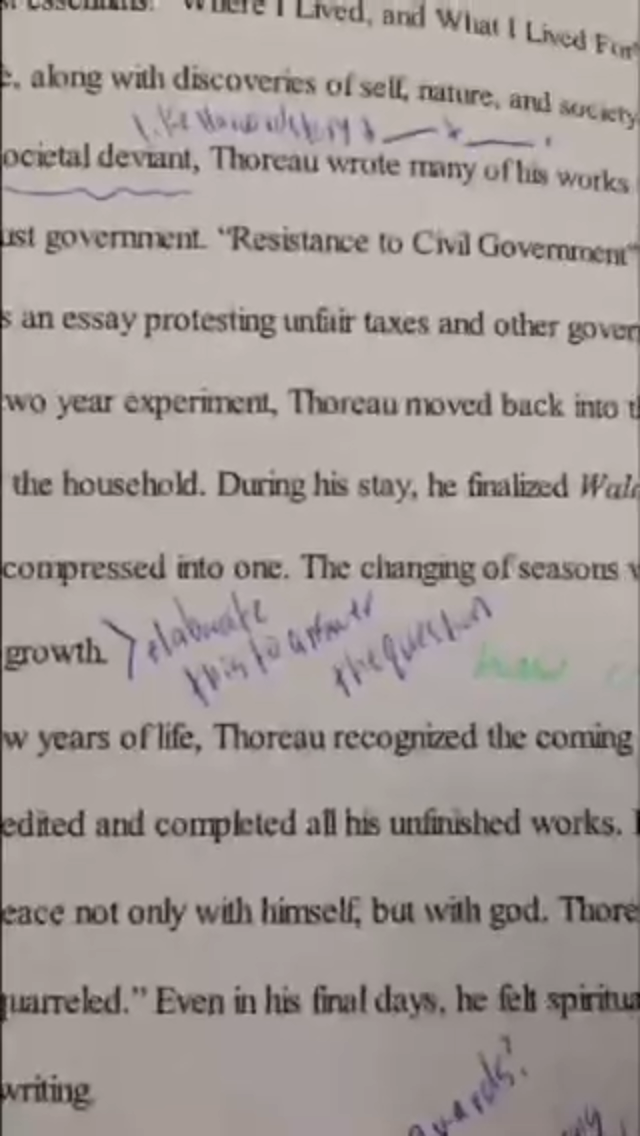 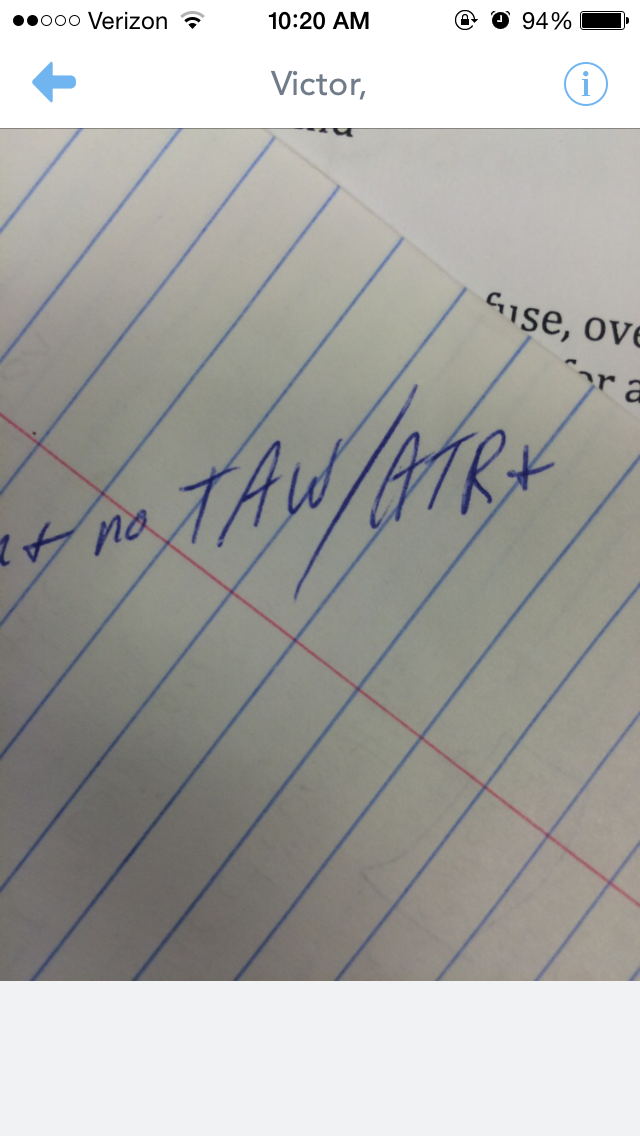 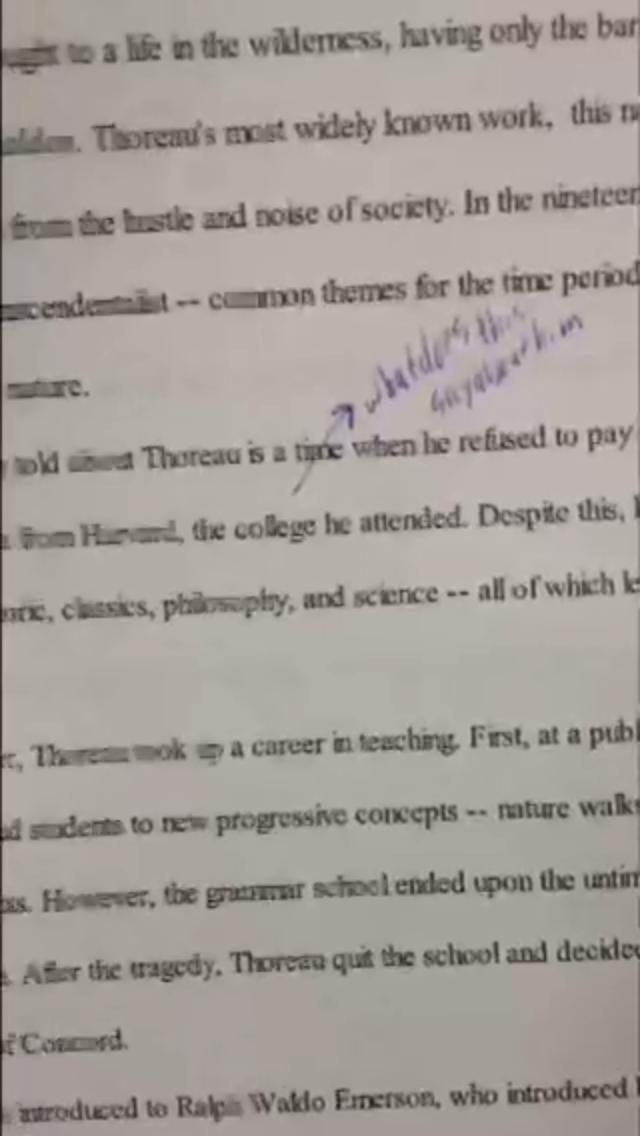 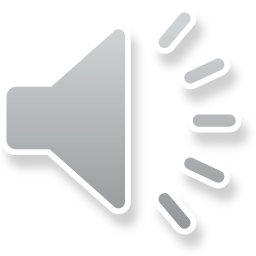 Based on all the feedback given and the current level my skills are at, I believe I deserve an A-.
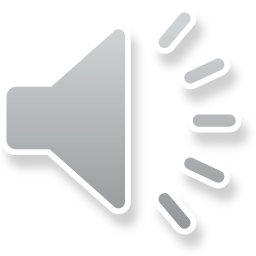 A few thoughts on this year…
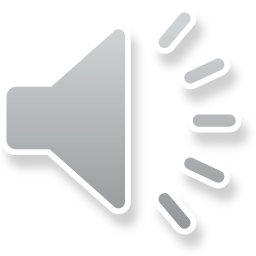